TEDEN PISANJA Z ROKO 2022Društvo   radi   pišemo   z   roko
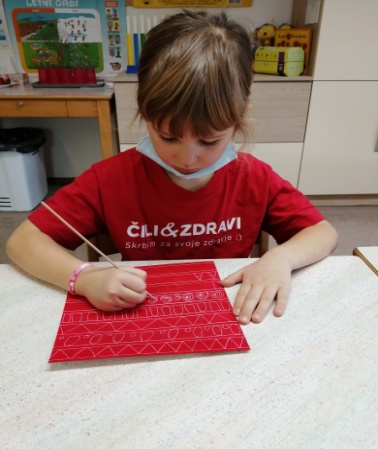 PRVA OSNOVNA ŠOLA SLOVENJ GRADEC
OD 17. januarja do 11. februarja 2022
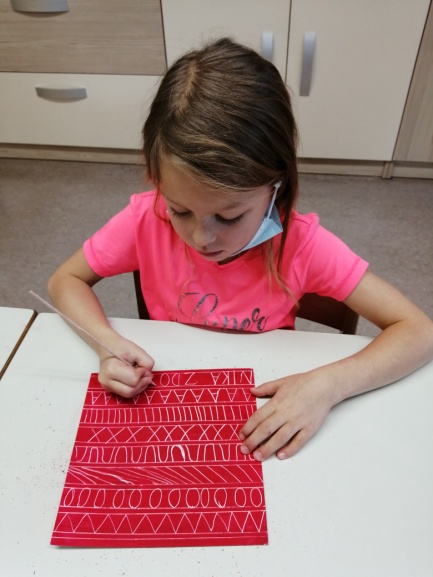 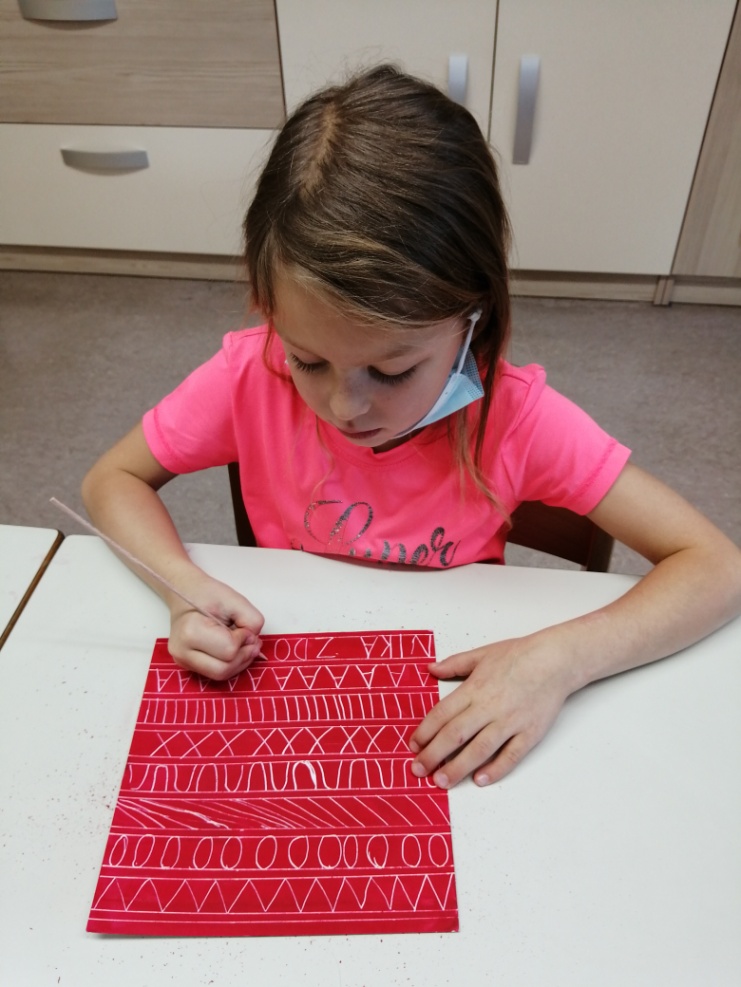 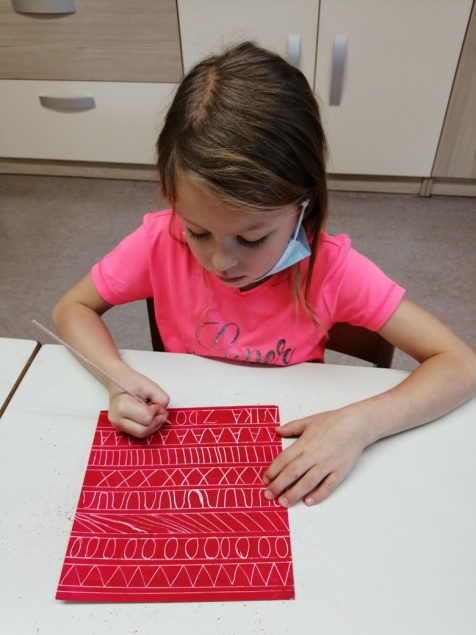 KAJ PISAVA POVE O TEBI?
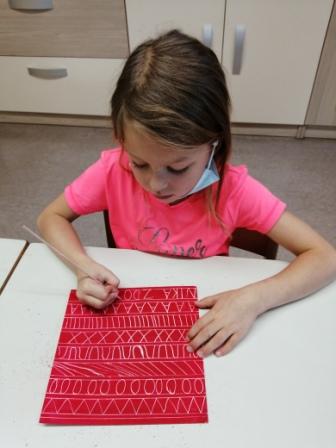 OD PREDOPISMENJEVALNIH VAJ DO PISANIIH ČRK .
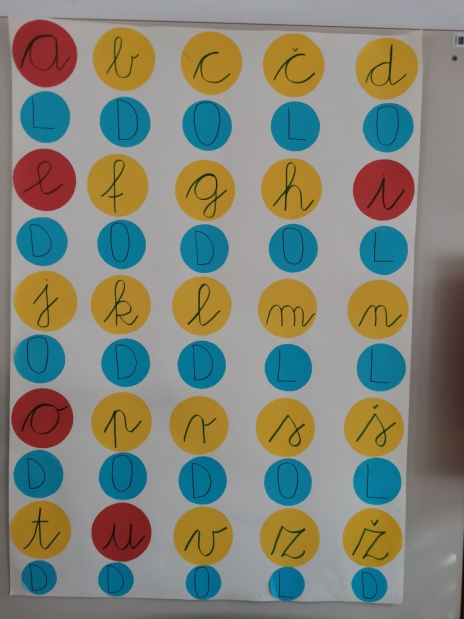 PISANE ČRKE IMAJO NAKLON…MALO V DESNO, MALO V LEVO
Če so črke nagnjene v DESNO, pomeni, da oseba piše sporočilo z veseljem in navdušenjem.
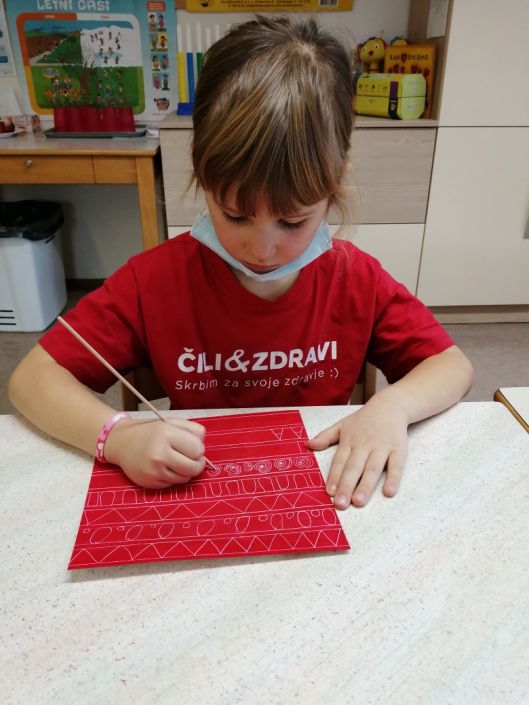 ČE SO ČRKE NAGNJENE V LEVO POMENI, DA OSEBA PIŠE SPOROČILO S TEŽAVO IN V NJEM SKRIVA SVOJA ČUSTVA.
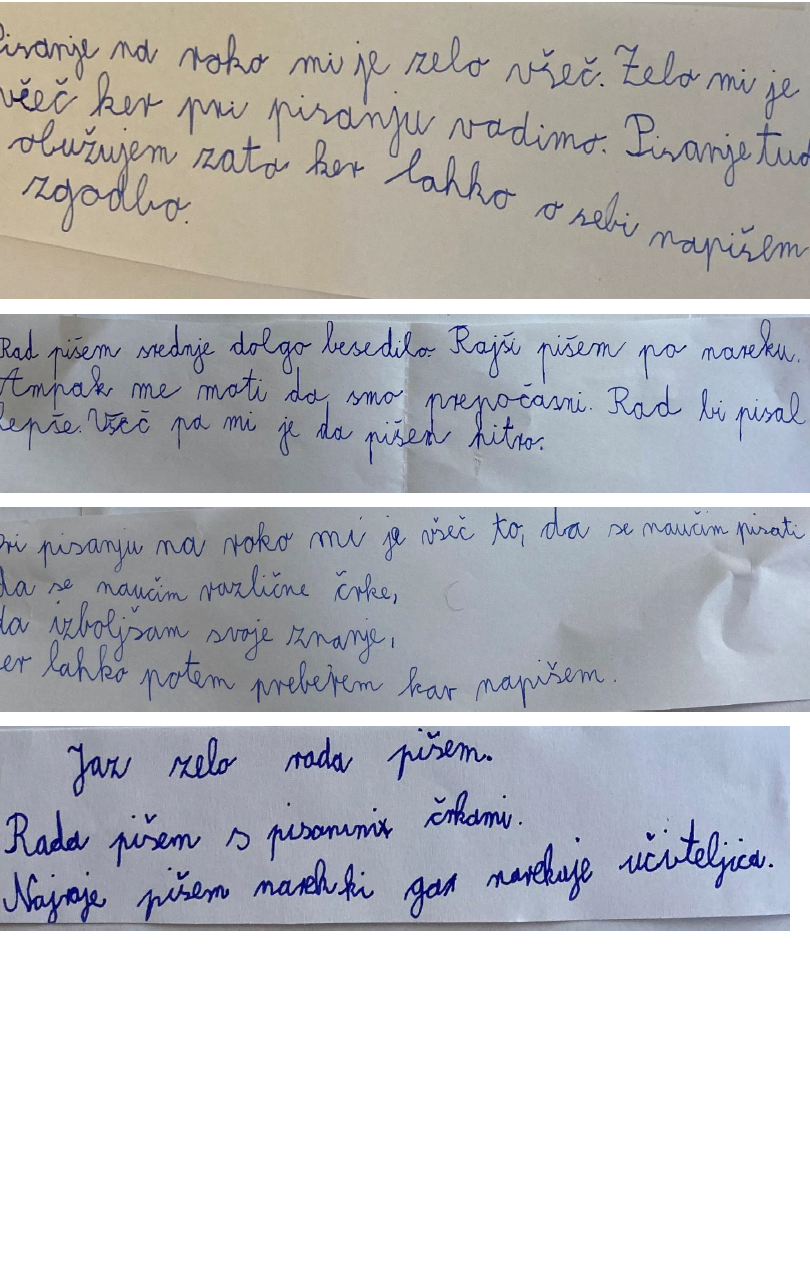 V ABECEDI SO ČRKE, KI ZAHTEVAJO VEČ MISELNE ENERGIJE .
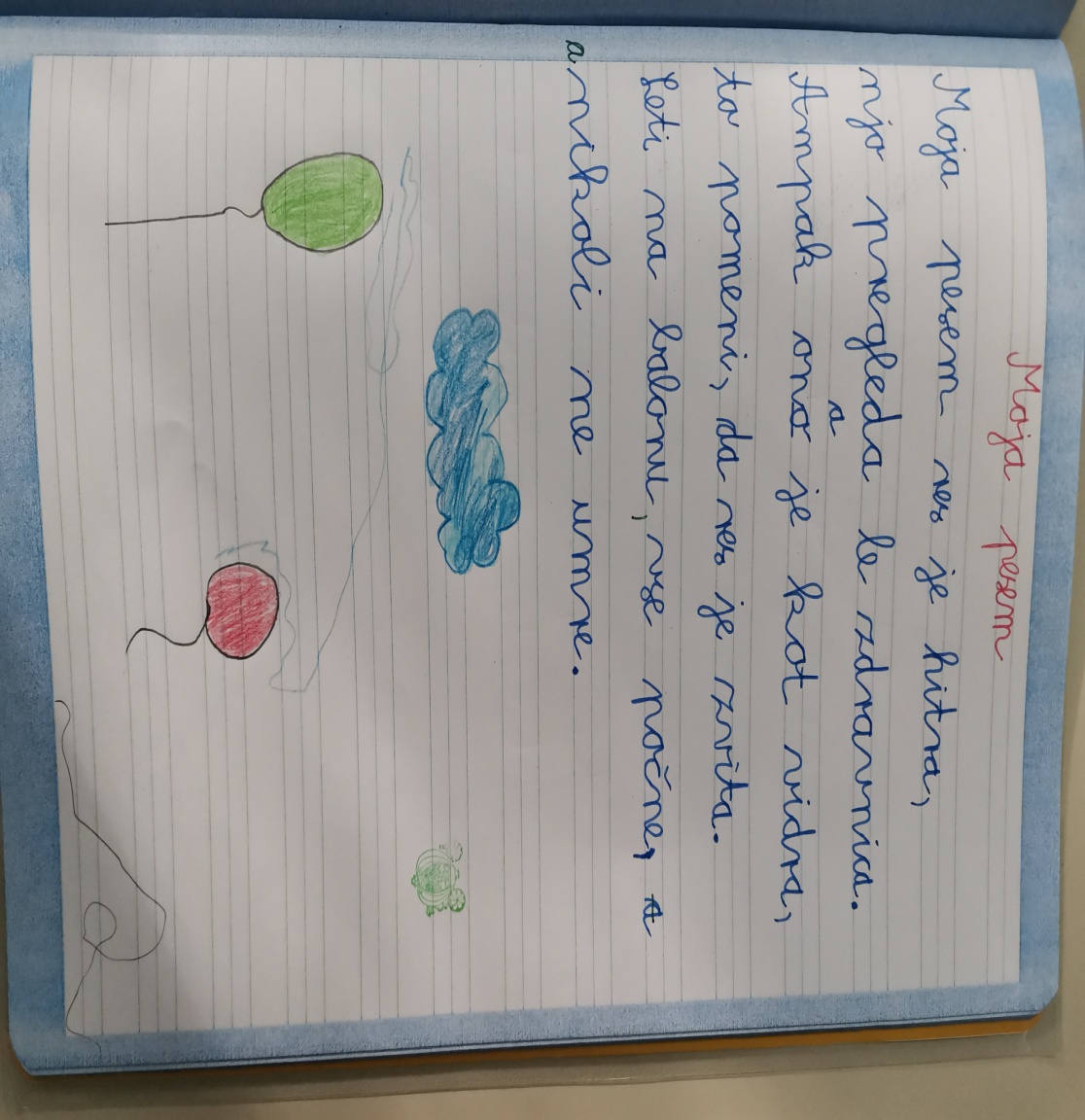 ČE SO ČRKE MAJHNE POMENI, DA JE OSEBA RAJŠI SAMA, V SAMOTI.
Če so črke velike, to pomeni, da je oseba rada v družbi, med ljudmi.
PROSTOR MED ČRKAMI IN BESEDAMI
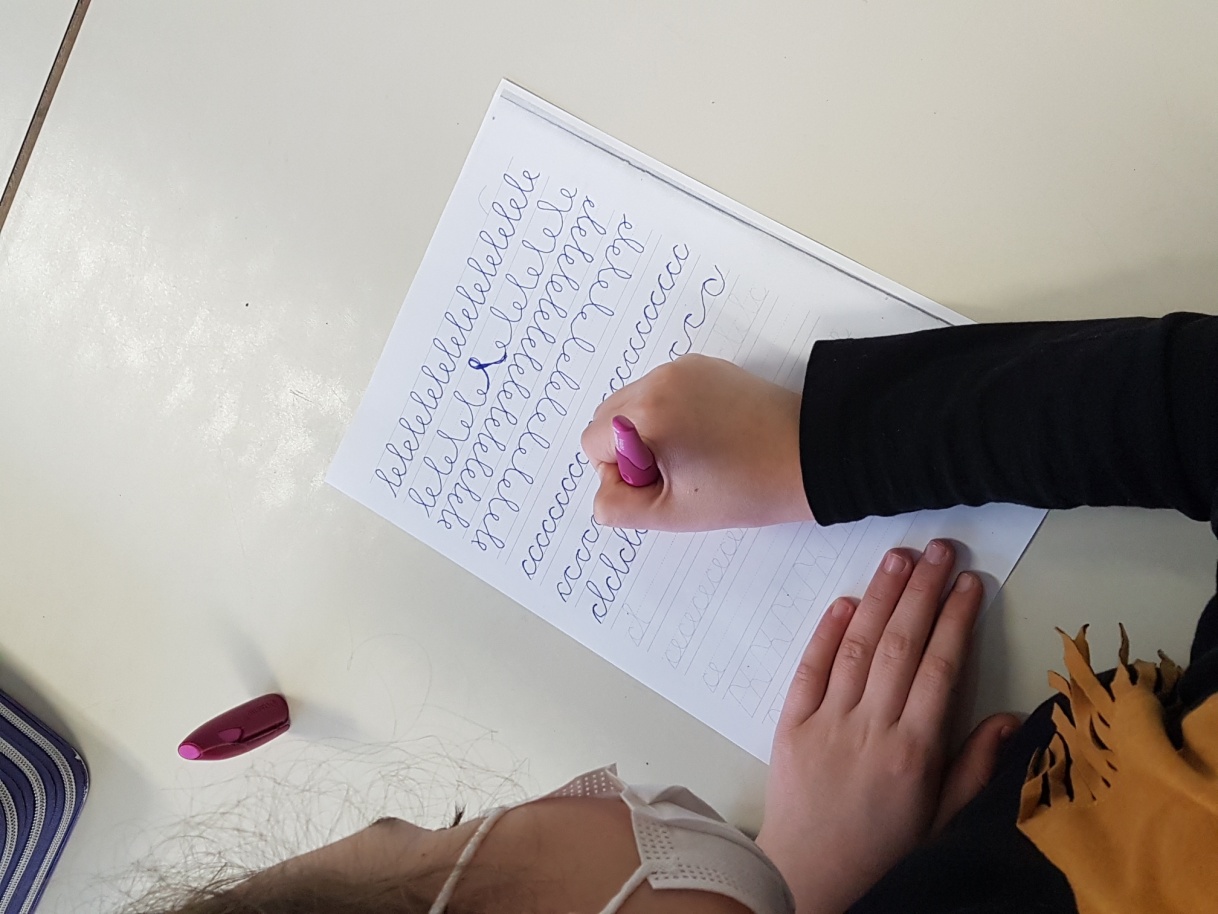 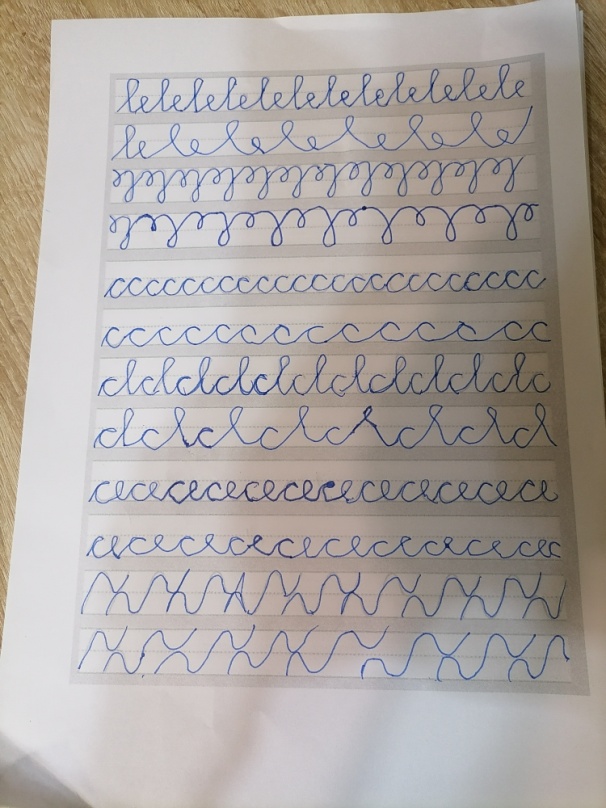 Če so črke BLIZU SKUPAJ, pomeni, da oseba temeljito opazuje sebe in okolico.
ČE SO ČRKE N A R A Z E N JE OSEBA RADODARNA IN SAMOSTOJNA.
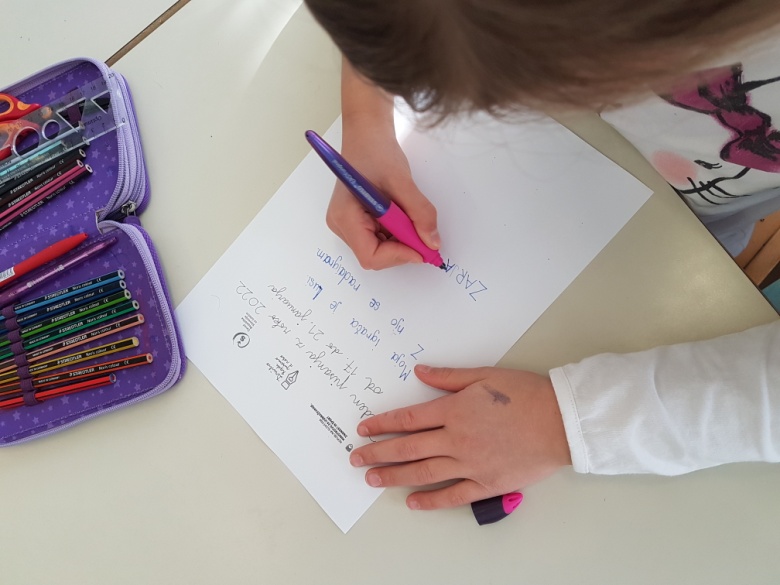 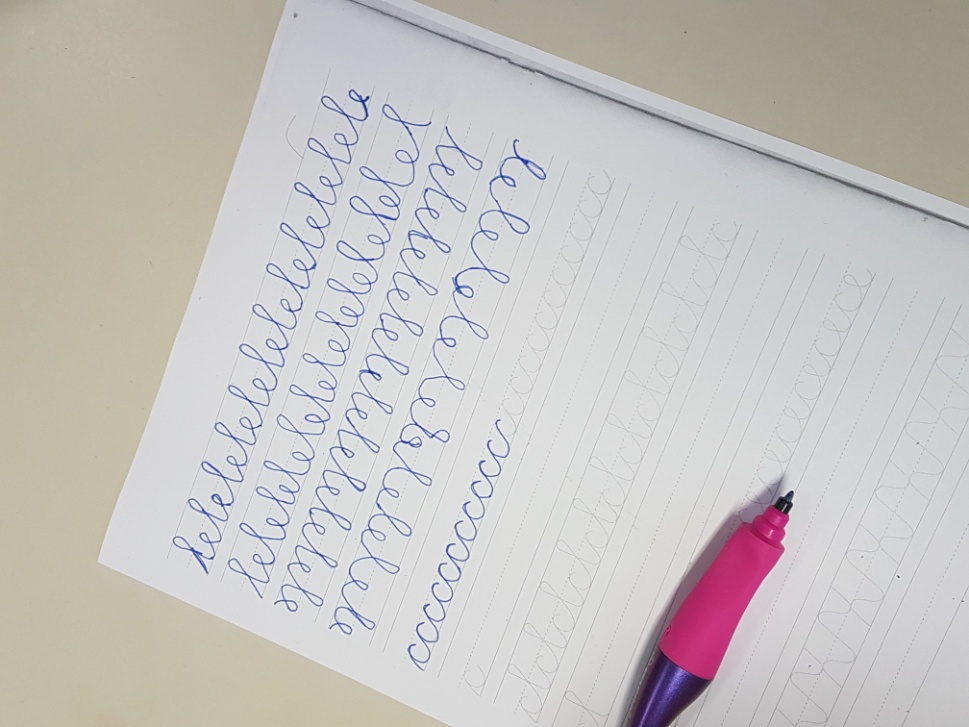 TO JE MOJA PISAVA
PONOSEN SEM NANJO, KER JE EDINSTVENA IN NEPONOVLJIVA
ČRKA A IN ČRKA O
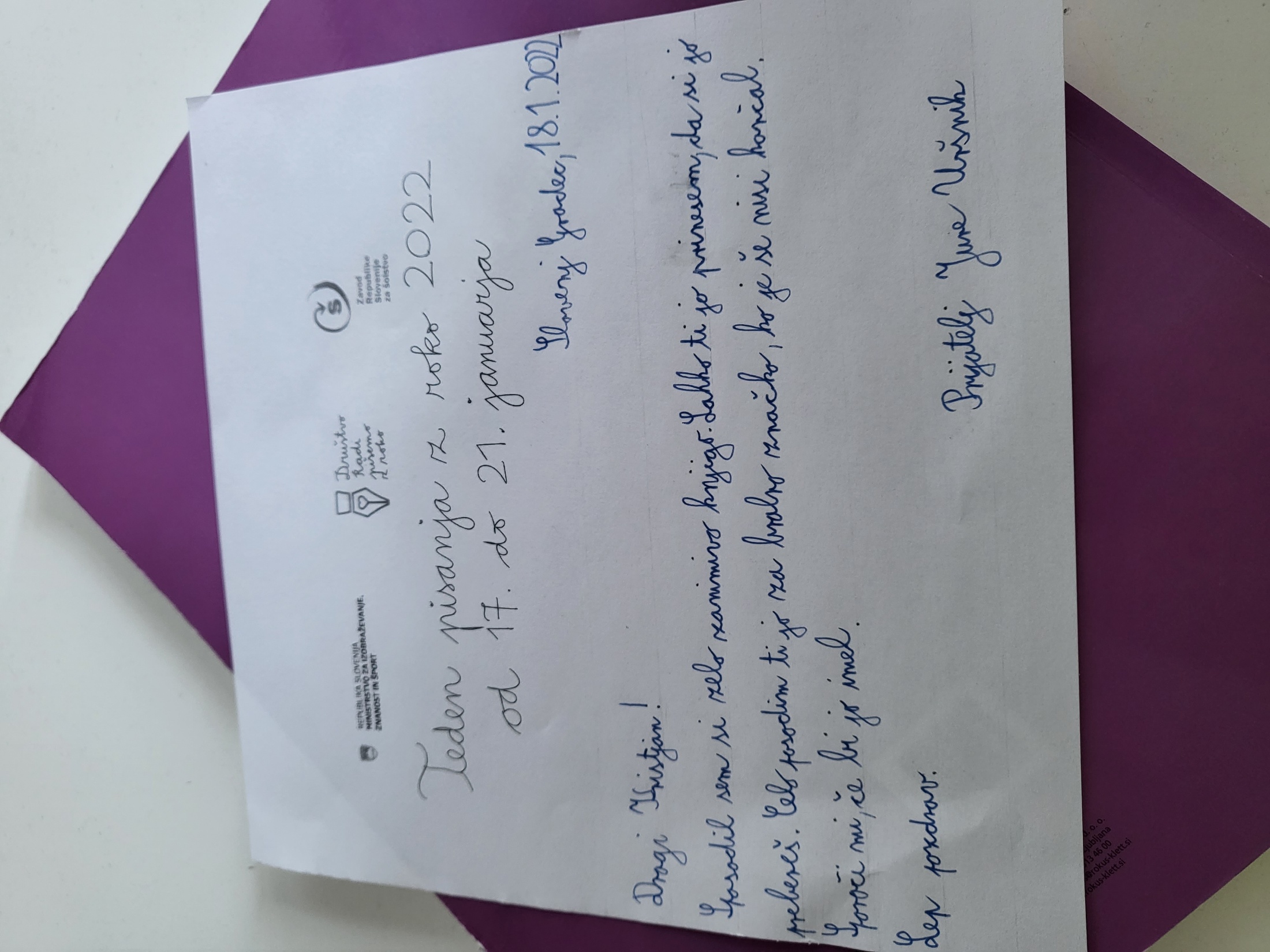 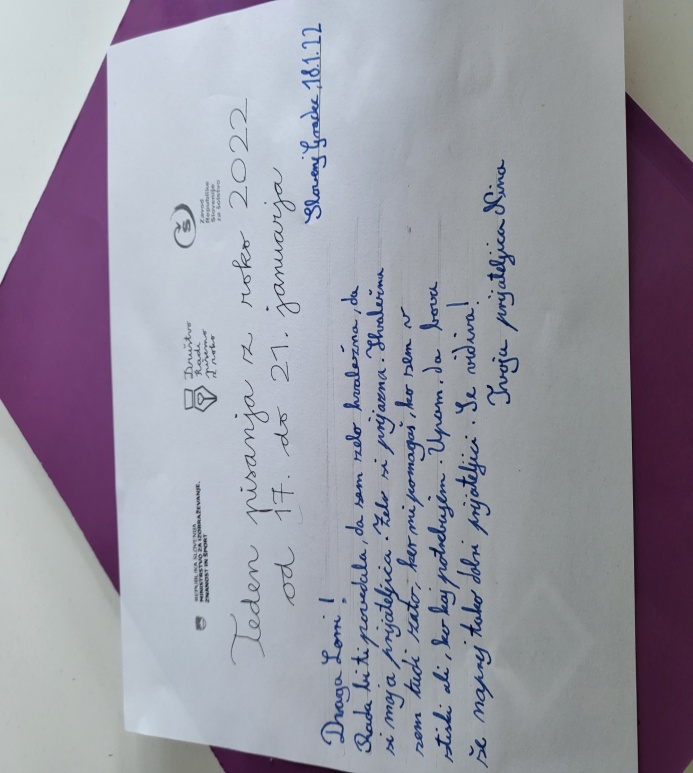 Če sta črki A in O odprti pomeni,
da oseba težko zadrži skrivnosti.
ČRKA A IN ČRKA O
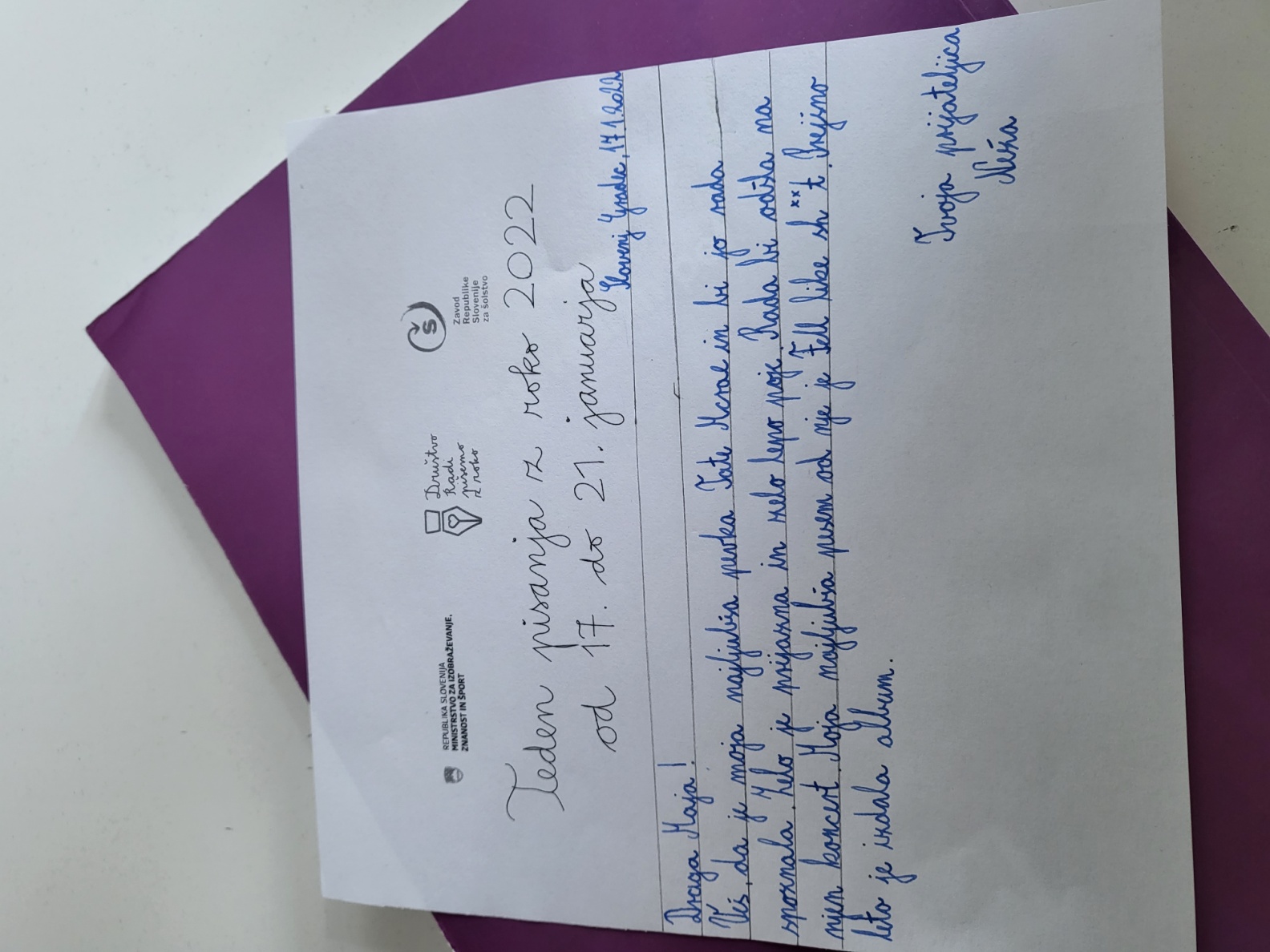 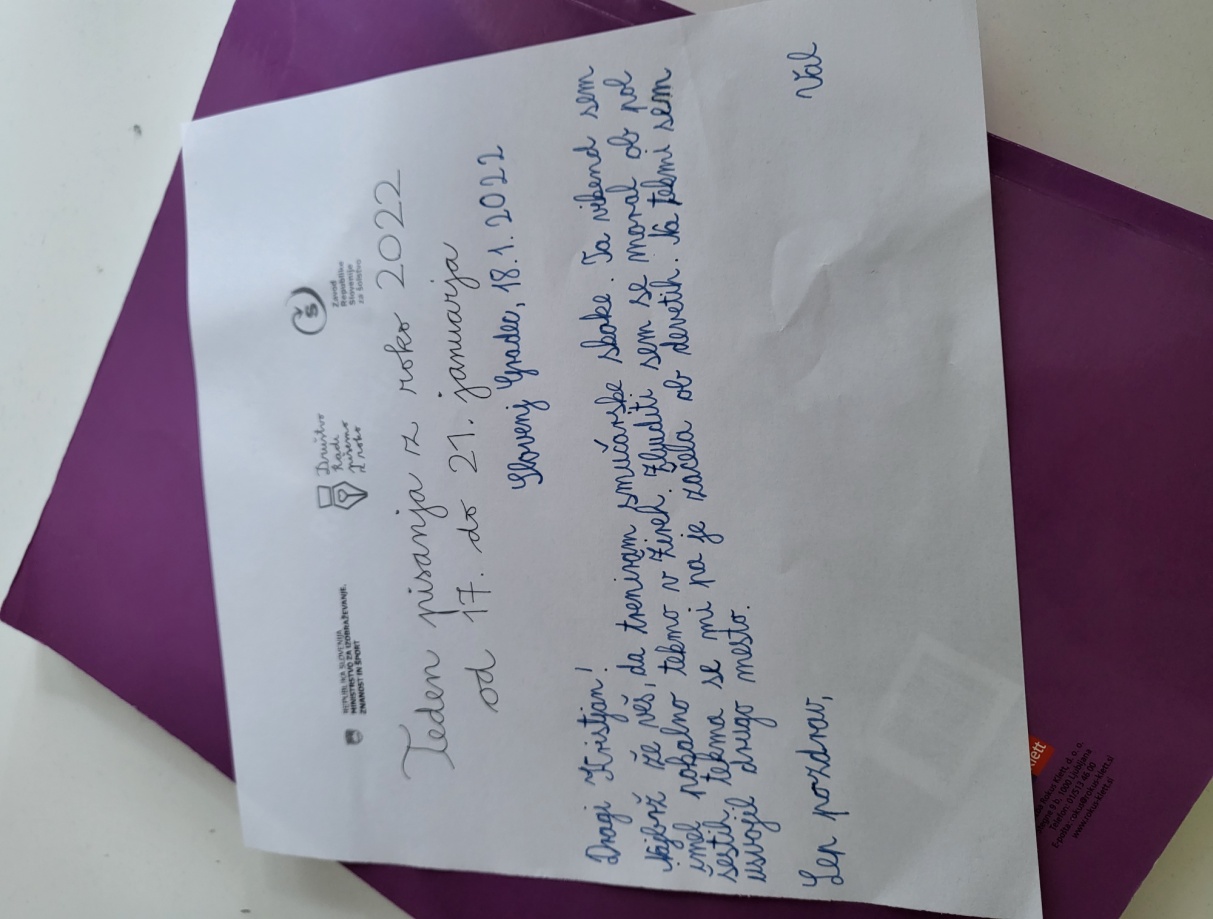 ČRKA C
Če je črka C odprta pomeni, da je oseba zaupljiva in družabna.
V nasprotnem primeru pa oseba ne zaupa ljudem – je nezaupljiva.
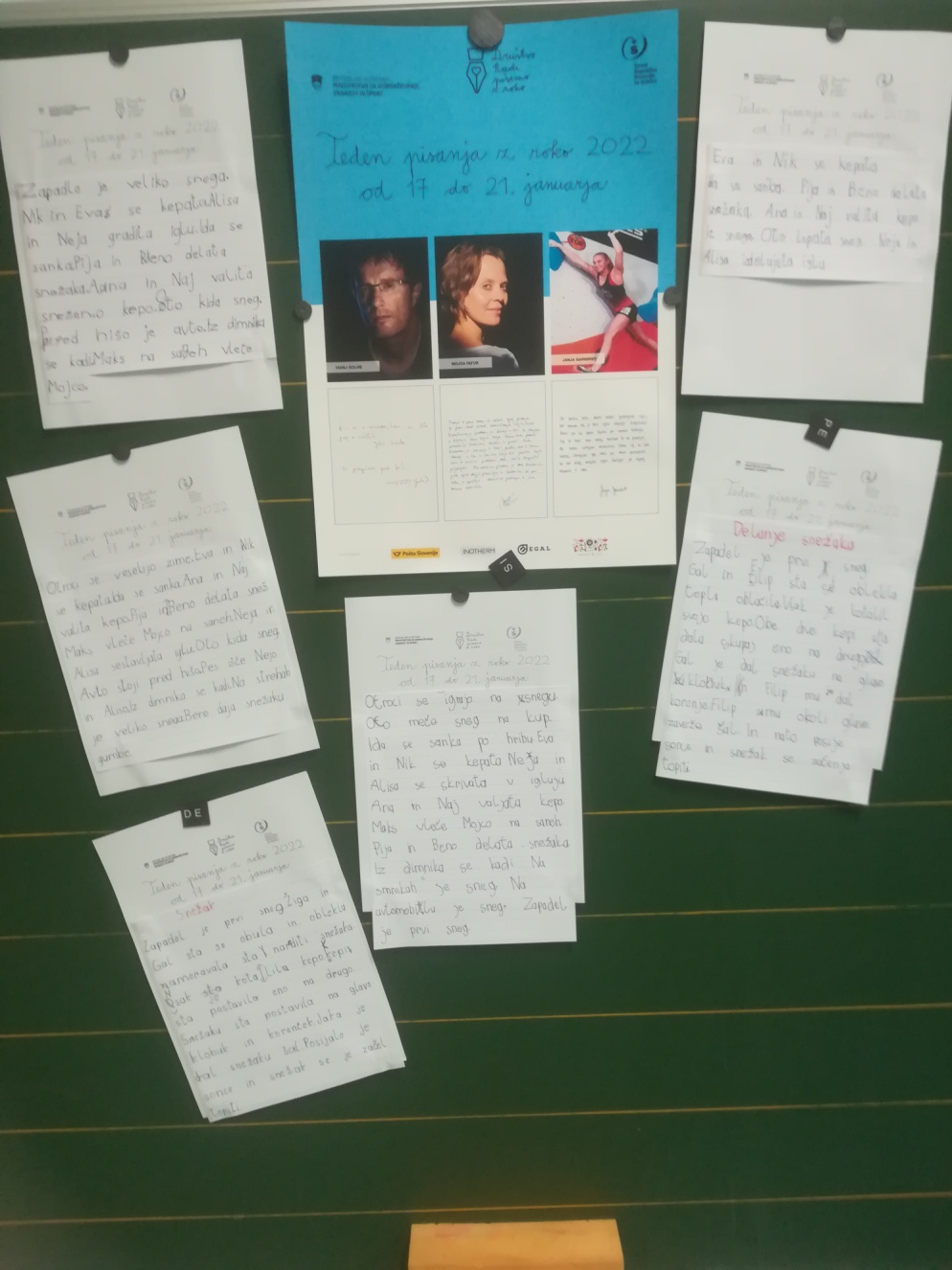 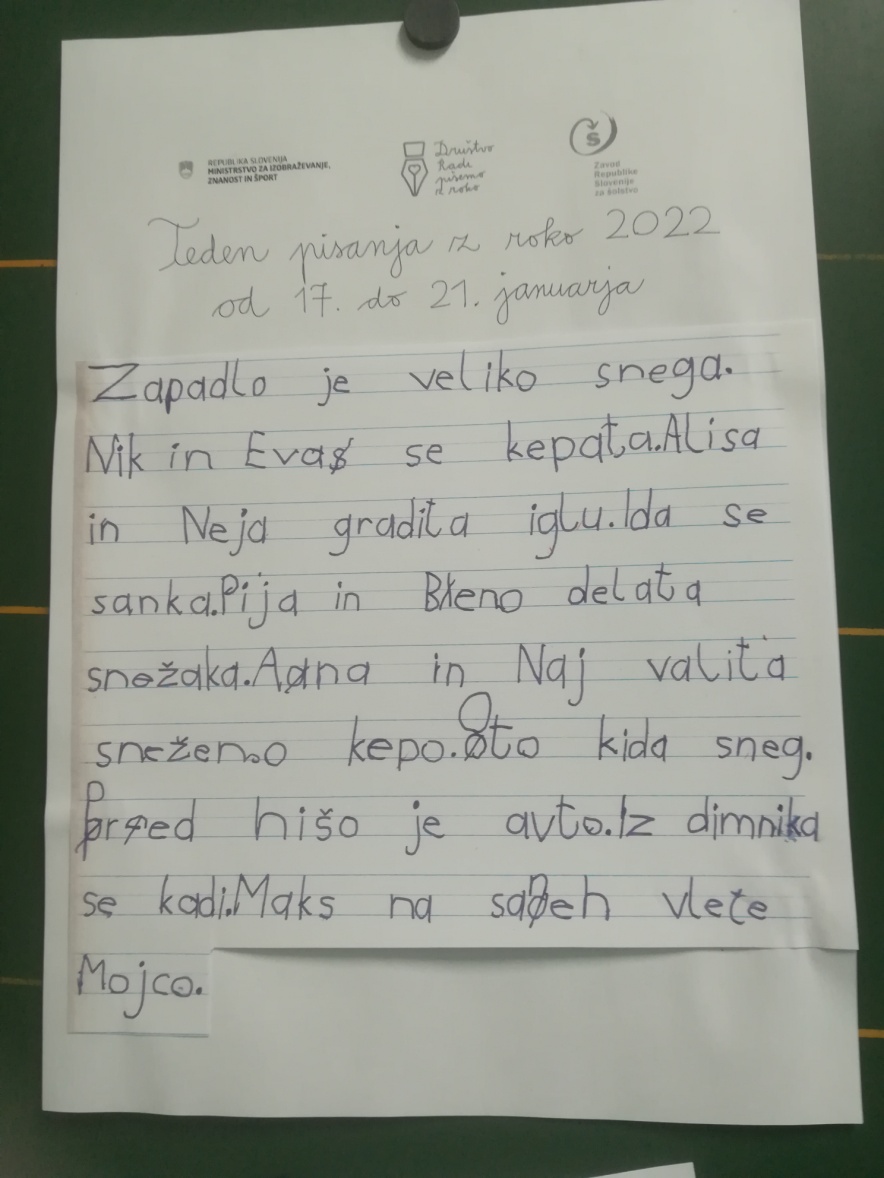 KAKŠNA OSEBA JE NAPISALA SPODNJA BESEDILA?
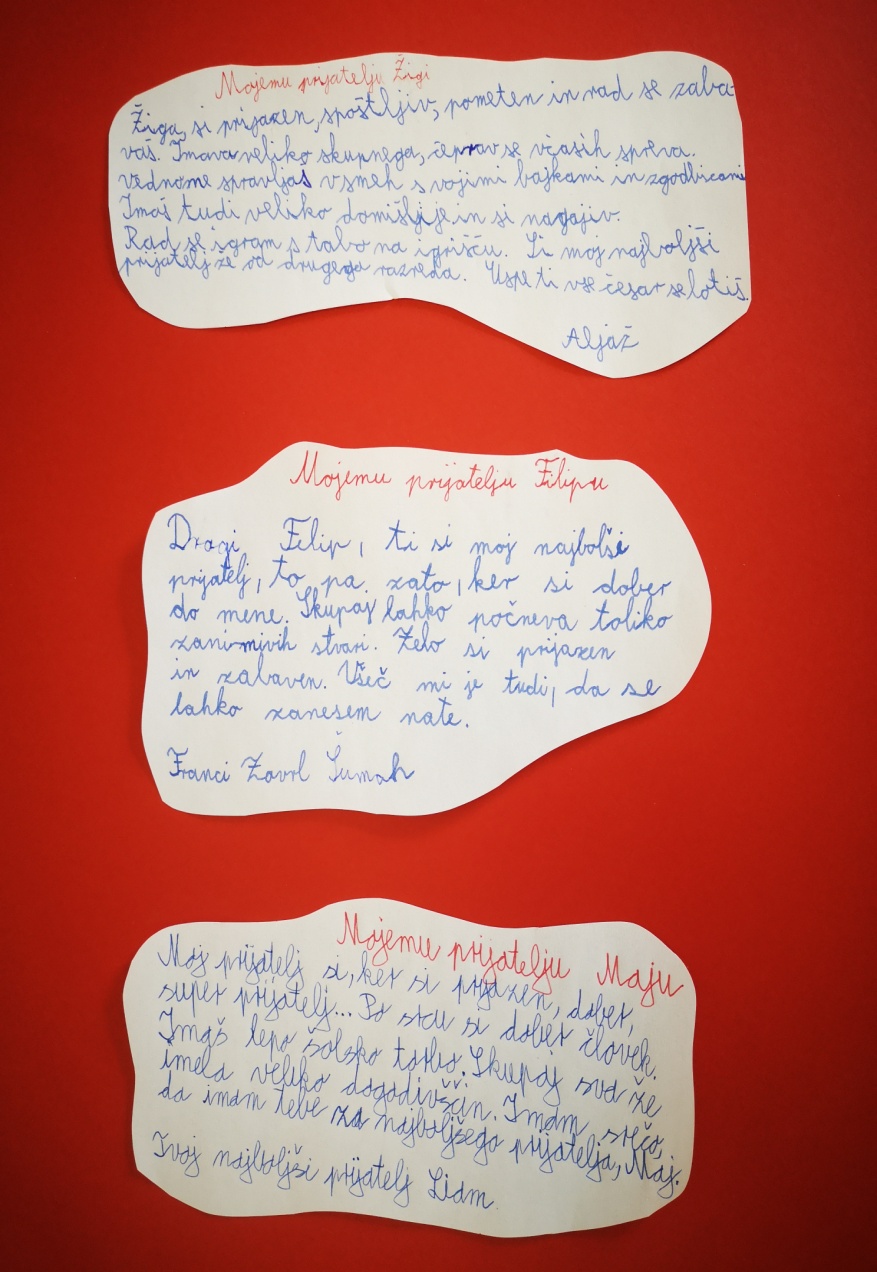 PISAVA JE ODVISNA OD DELA DNEVA IN TRENUTNEGA ČUSTVENEGA RAZPOLOŽENJA.
Teden pisanja z roko je bil zabaven in sproščujoč…
PISANJE Z ROKO NI LE MOTORIČNA SPRETNOST, TEMVEČ TUDI MISELNA.
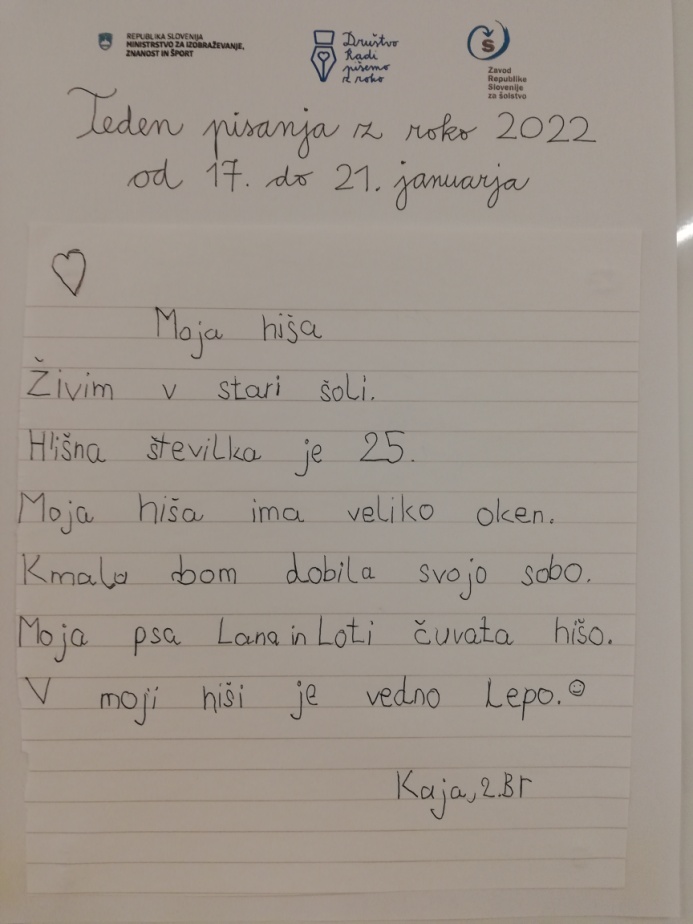 V bolnišnici
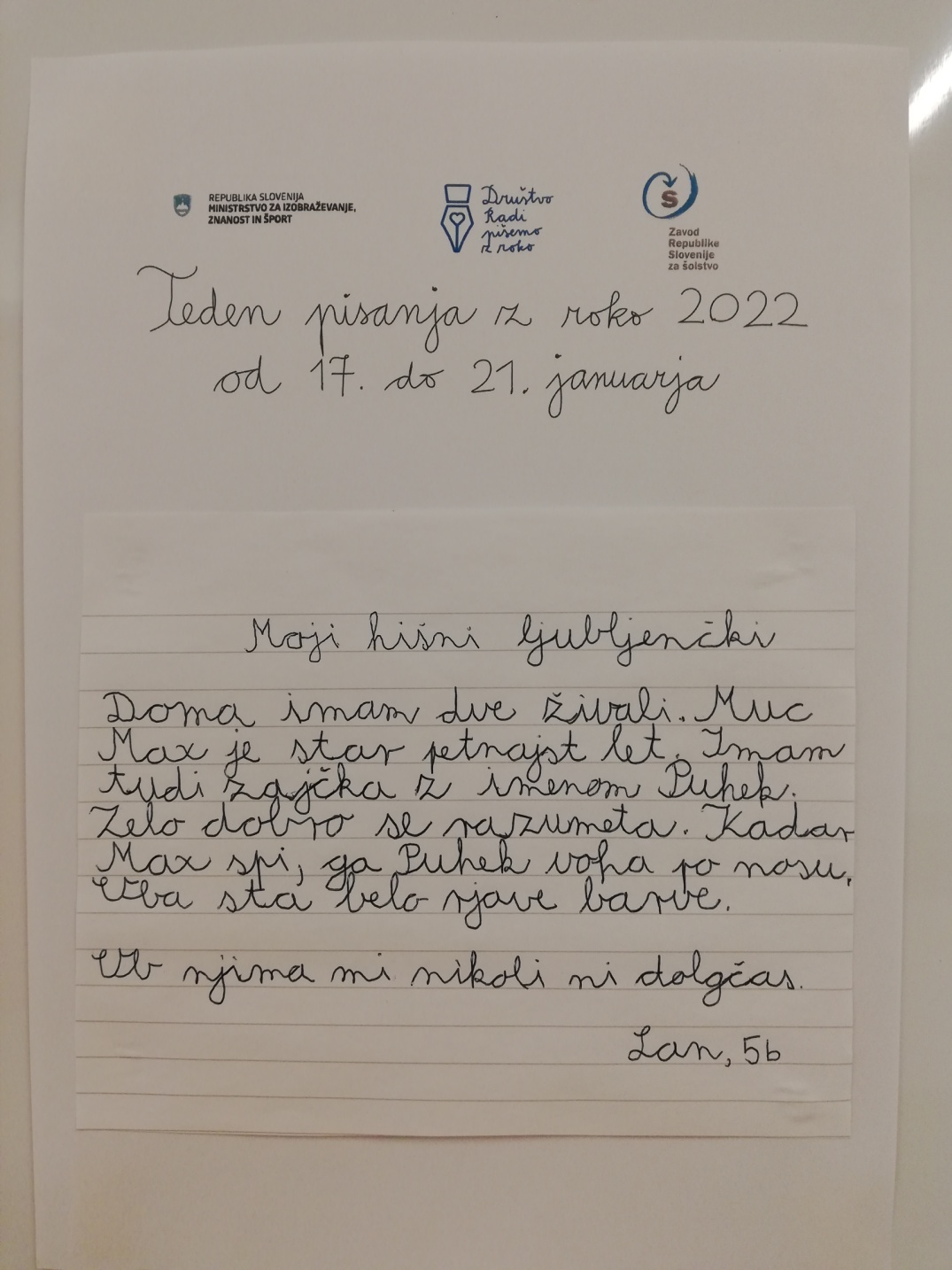 PISANJE POMAGA MOŽGANOM, DA SI ZAPOMNIJO VEČ SNOVI
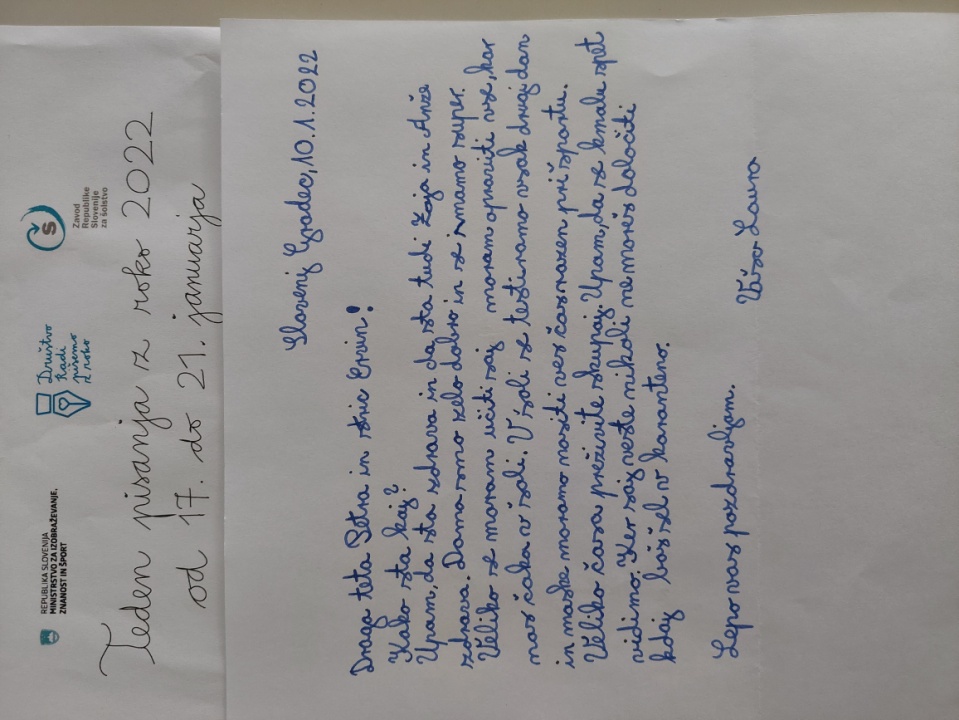 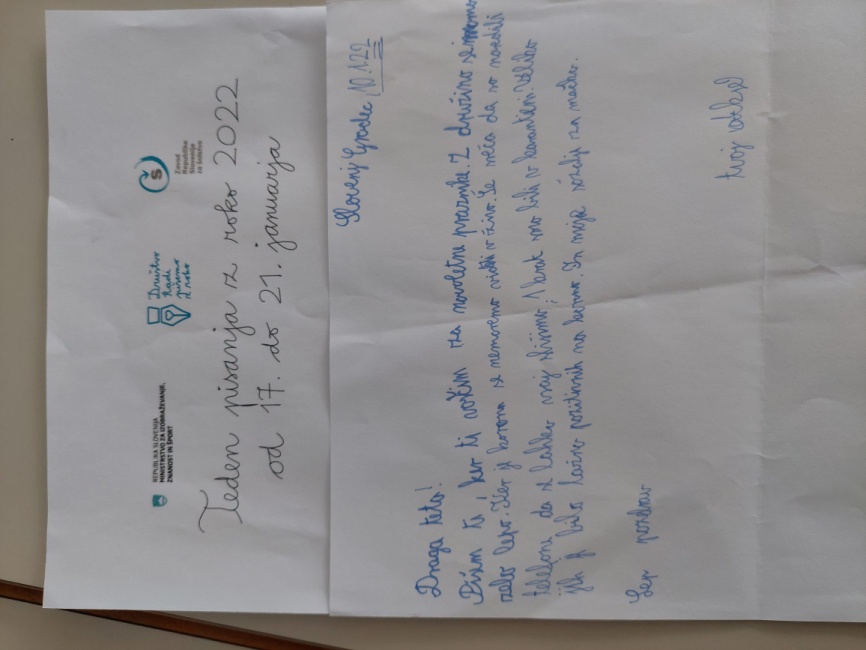 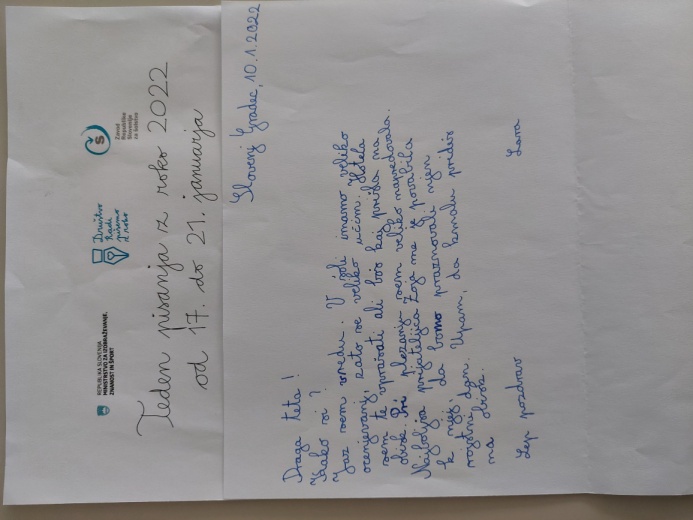 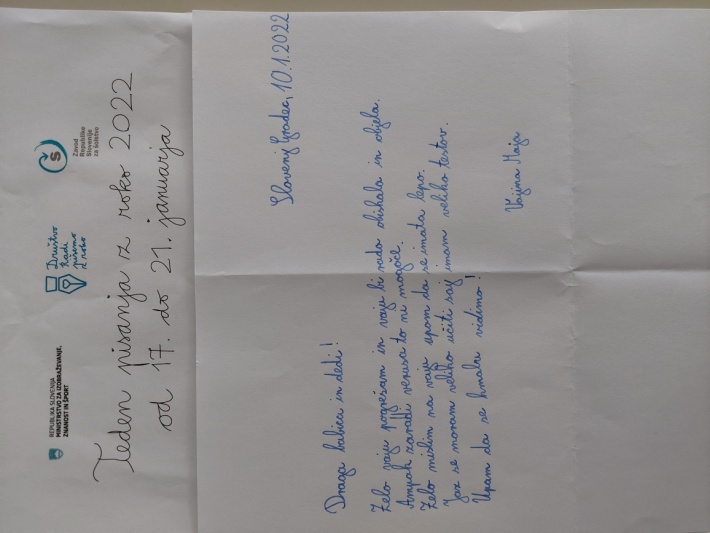 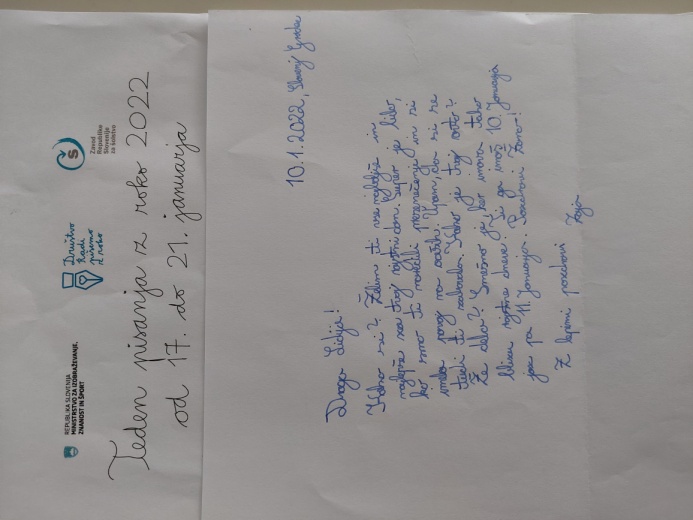 KO PIŠEMO Z ROKO, SMO BOLJ OSREDOTOČENI, IZBOLJŠUJEMO SPOMIN
Morda se za tipkovnico lahko skrijemo, pisanje na roko pa tega ne dopušča.
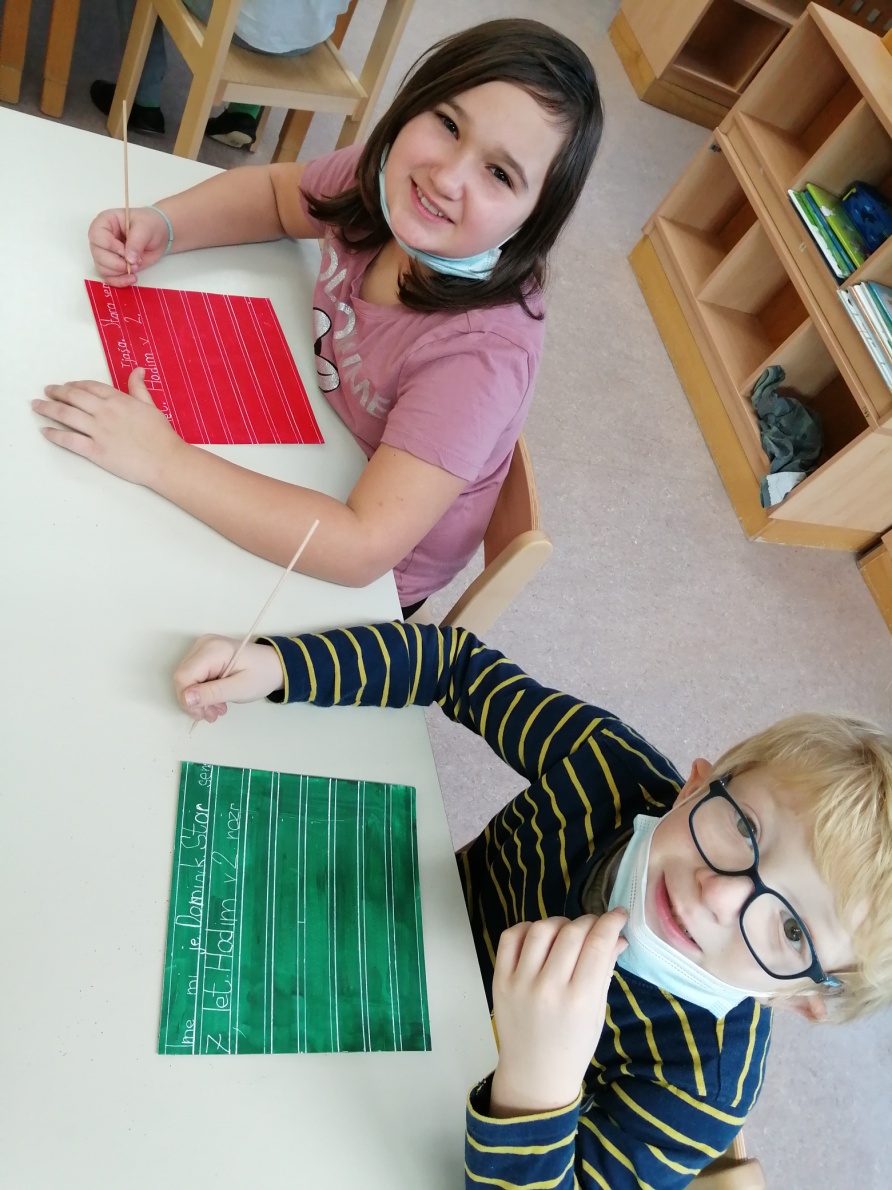 TUDI PRVOŠOLCI ŽE PIŠEMO Z MISELNIMI VZORCI
KOLIKO TRUDA JE POTREBNO VLOŽITI V ZAPIS ALI SPOROČILO?
PIŠEMO POKONČNO, RAVNO, VZPOREDNO S PREJŠNJO VRSTICO
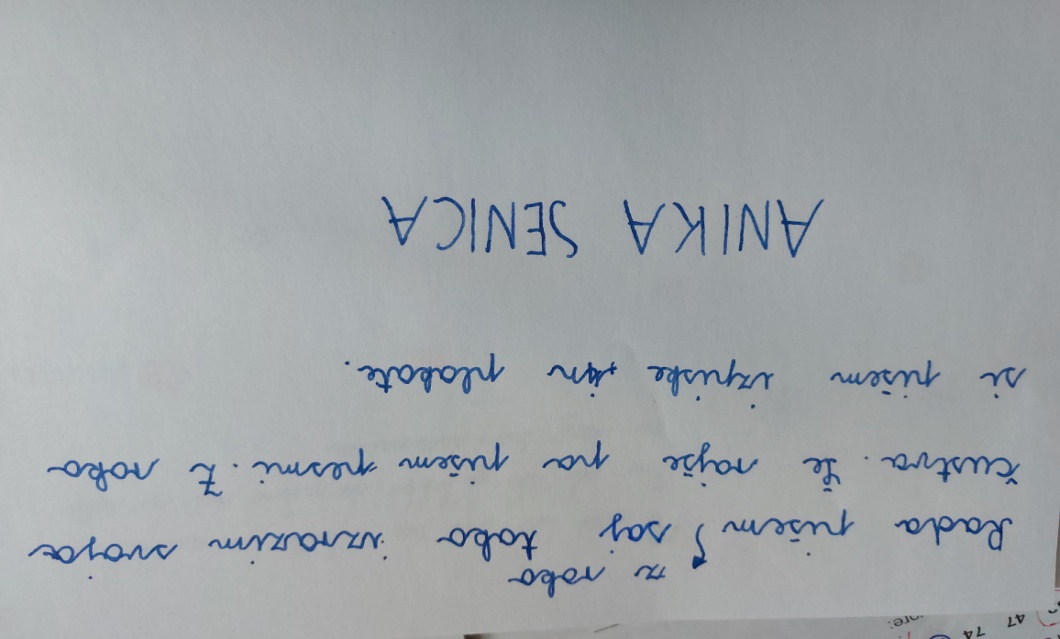 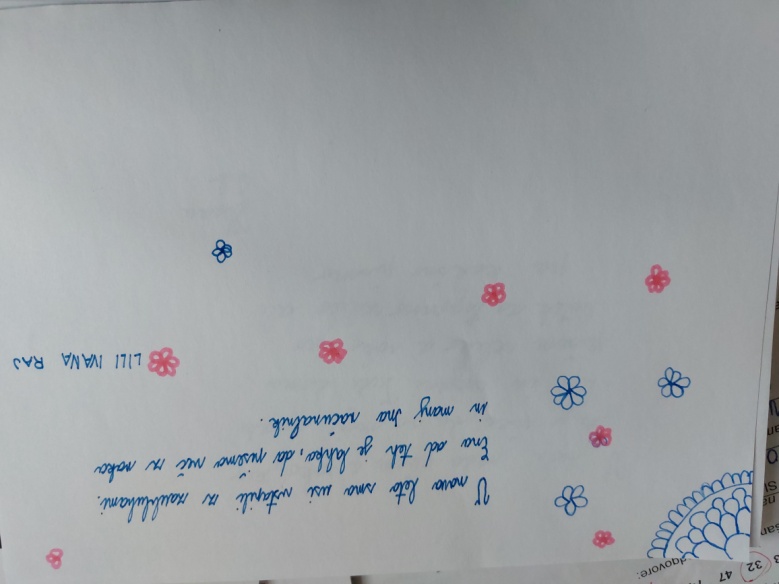 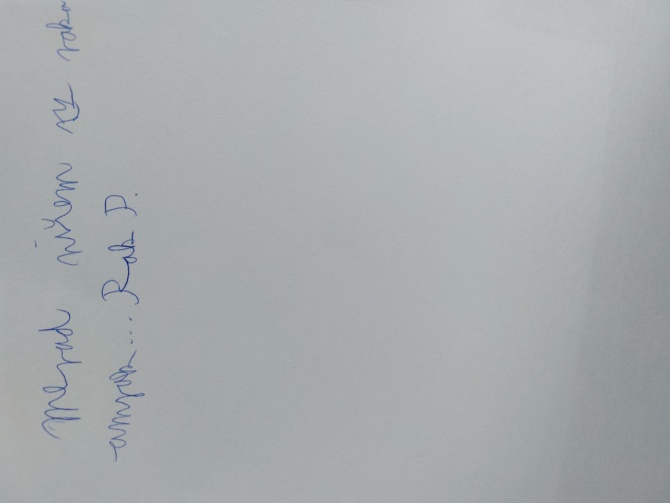 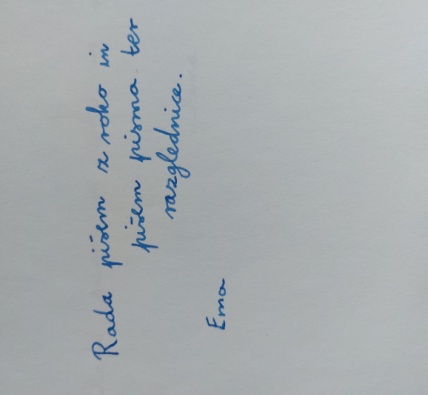 PISANJE Z ROKO VELJA ZA PRAVI IZZIV ZA MOŽGANE
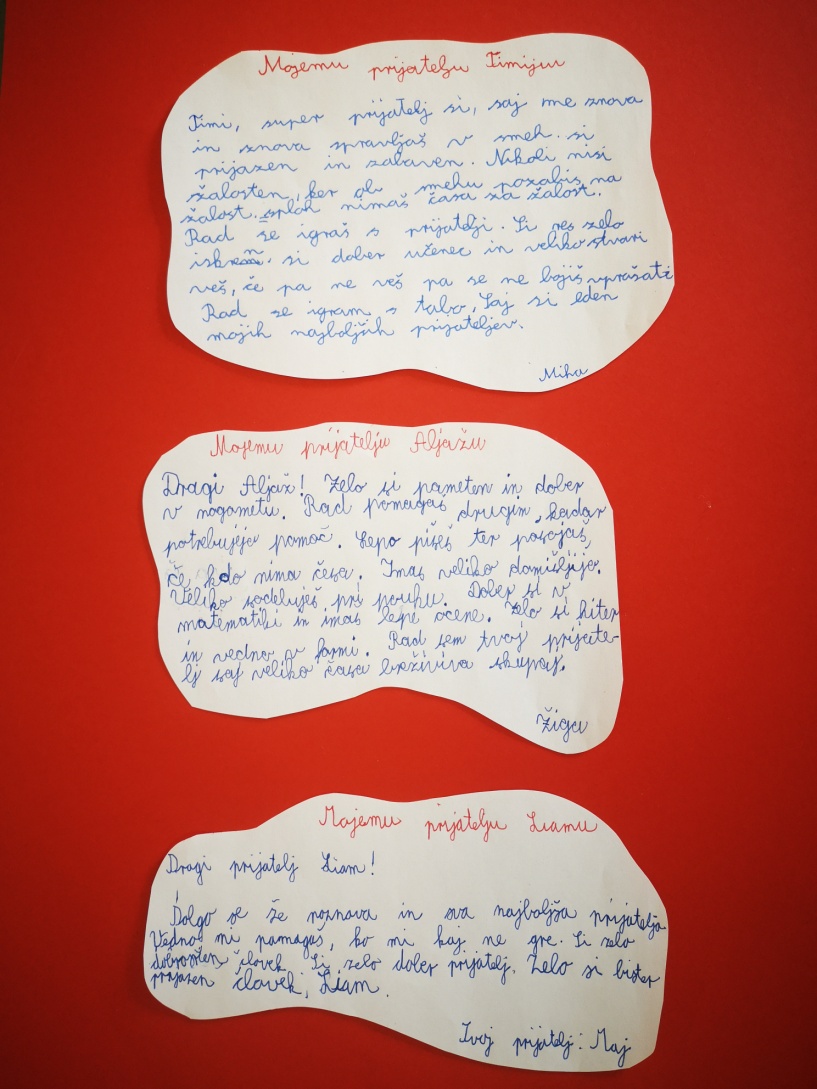 TEŽKO ZAPIŠEMO NEKAJ, ČESAR NE MISLIMO
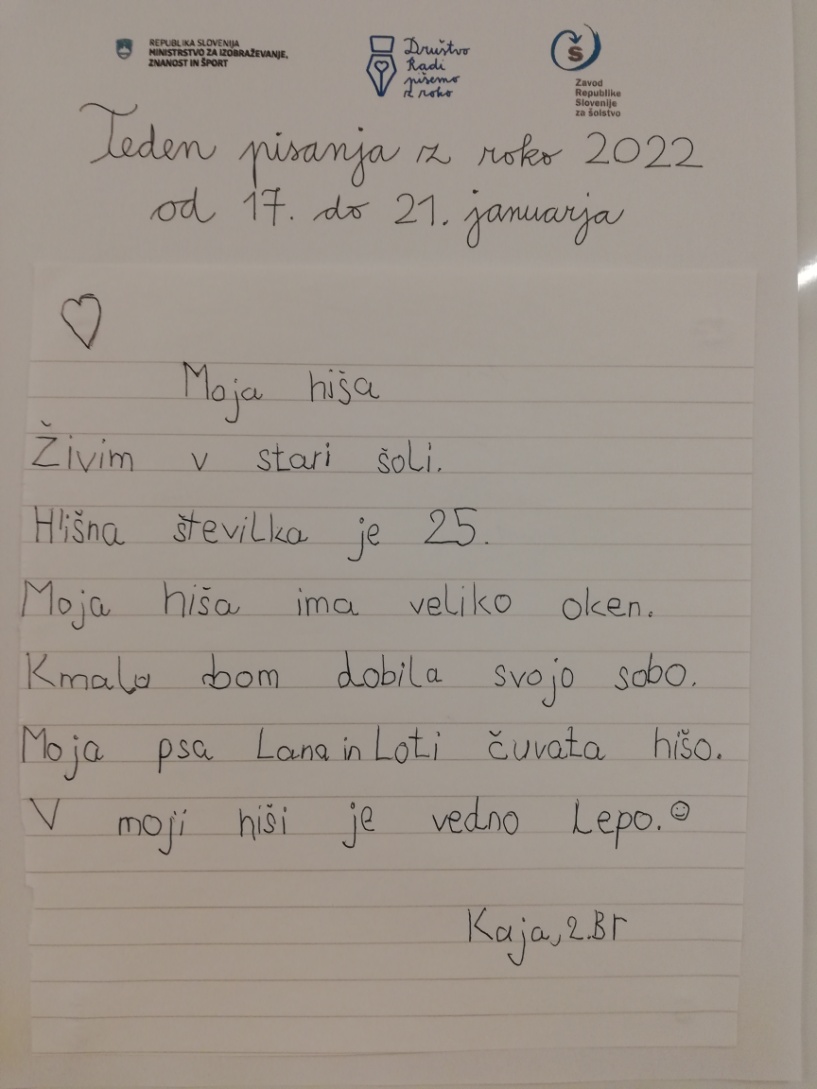 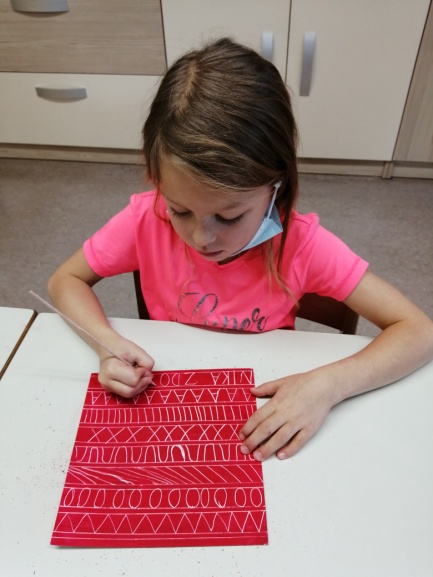 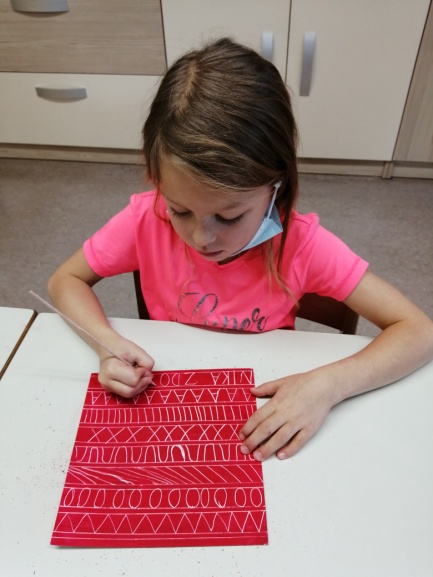 DOVOLIMO SI OB PISANJU TUDI KAJ NARISATI
To ohranja koncentracijo in lažje sledimo pouku.
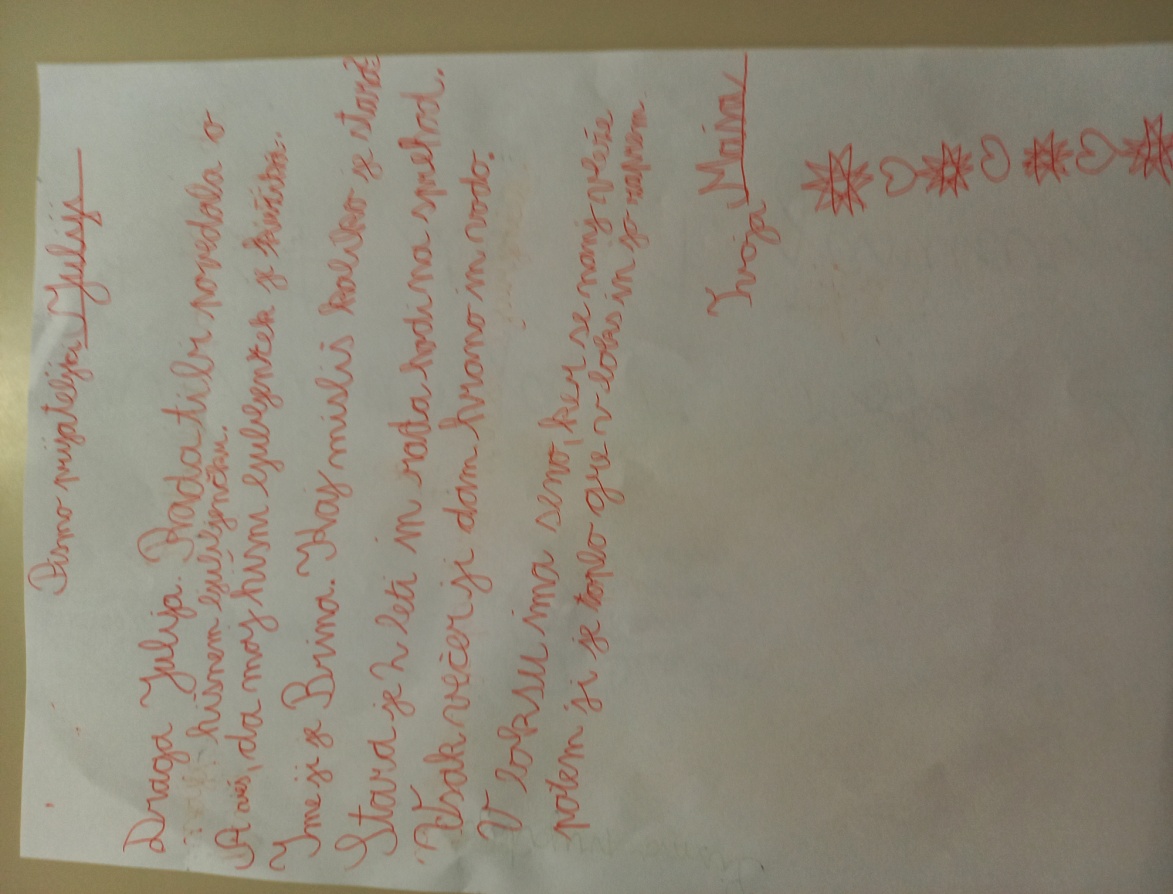 OHRANJAJMO PISANJE Z ROKO
IZBERIMO PRAVO PISALO IN BODIMO POZORNI NA DRŽO TELESA.
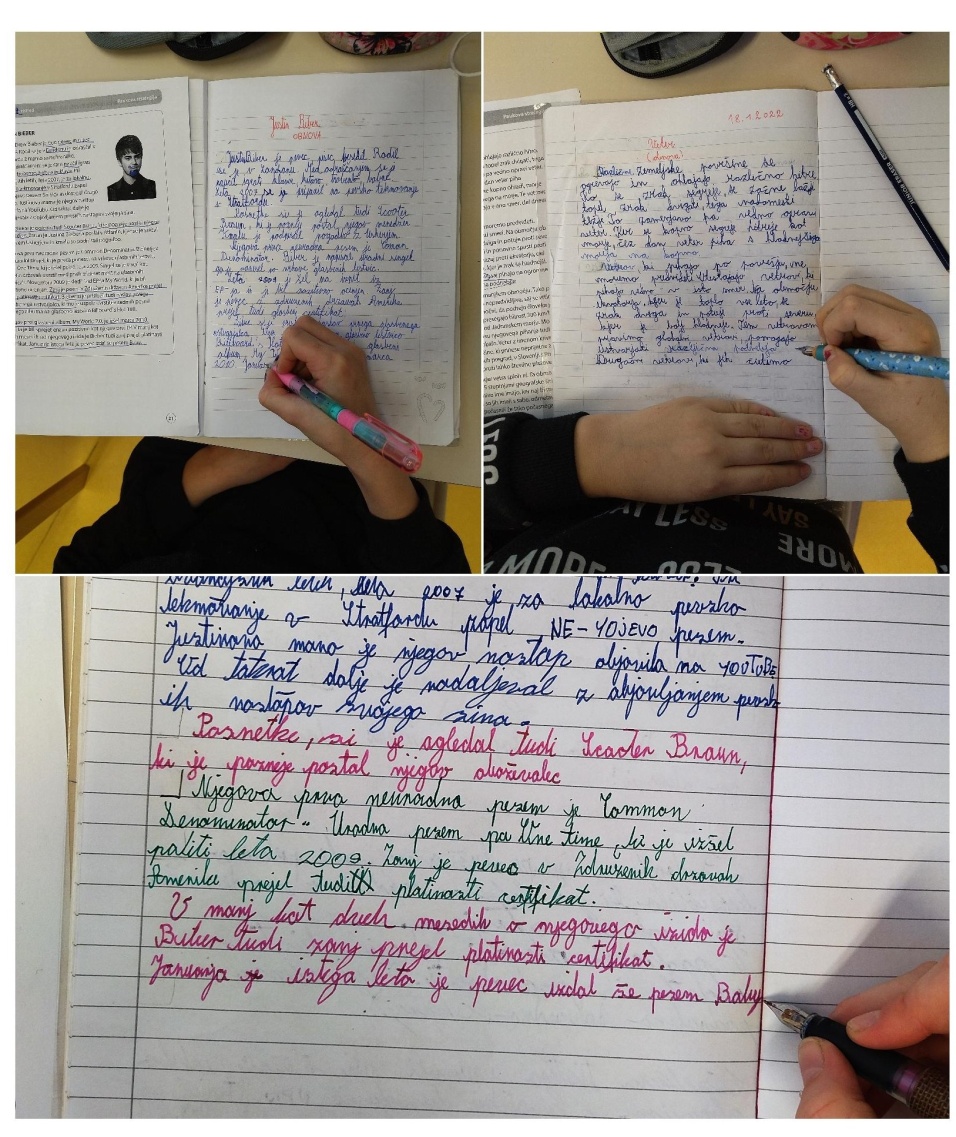